Douglas County/City of Superior ArcGIS Server Structure
Using ESRI ArcGIS Enterprise Server Technologies
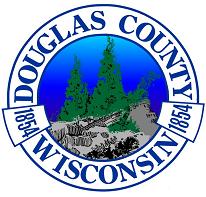 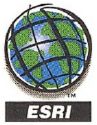 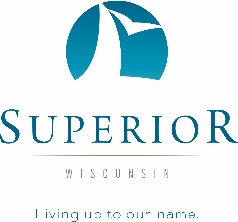 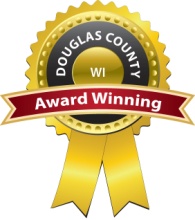 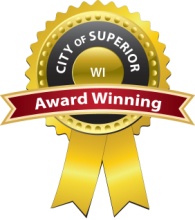 GIS Servers & Related Servers
GISserver2011 – The Enterprise Server (SDE)(“All” data flows through here)
GISserver2015 – File Server, but delivers Tyler Permitting data (ArcGIS Server)
GISFabric – SDE, Parcel Fabric, limited users due to complexity of the data 
GISWEB – Survey Doc Server, GIS data downloads and Image Server
ESDGISserver – SDE server for ESD
ForestryGIS – Arc Enterprise Server for Forestry
Spillman-SQL-GIS - ArcGIS Server for 911
Portal - Arc Enterprise Server, delivers COSDC services to the web and also the media server
CityServices – Design Elemental Framework, Permitting
GCSserver – Owner data
Tyler Permitting – uses Portal Map Services
AGO – ArcGIS Online through ESRI (Cloud) Subscription based
ADC – Consumer (public) mapping Site
Pictometry Connect – Aerial Photo Cloud Site  (Subscription based)
GISNEW2022 – Arc Enterprise Server, Will replace GISServer2011 by the end of 2022 (similar process as Forestry Server Upgrade)
COSDC Range
Portal
GISWEB
GISFabric
GISserver2015
GISserver2011
ADC
POL
GCS Web
ESDGISserver
ForestryGIS
Spillman-
GIS-
SQL
GCSserver
GIS
NEW
2022
CityServices
GCSServer
WWW(ADC)
WWW(ADC)
AGO
Server Structure/Organization Chart
WWW(ADC)
POL
Tyler
DC)
Portal
Gisserver 2011 (SDE)
(Govt Center)
Gisserver2015 (SDE)
(Govt Center)
DC)
ADC
CityServices
Replication 2 way
Replication 2 way
GCSserver
ForestryGIS (SDE)
(Solon Springs)
ESDGIS (SDE)
(WWTP)
ESD Desktop GIS Users
(25)
Govt Center Desktop GIS Users
(100)
Forestry Desktop GIS Users (10)
Spillman-GIS-SQL
Garage Desktop GIS Users
(5)
Law/
911
(50)
GIS Servers Retired or Being Retired
ForestryGIS-OLD 
FiskyTest
GISAssets